ECEN 616, Fall 2022Methods of Electric Power System Analysis
Class 9: Numerical Methods for Transient Analysis, part 1
Prof. Adam Birchfield
Dept. of Electrical and Computer Engineering
Texas A&M University
abirchfield@tamu.edu
What’s the Solution to this Differential Equation?
Definition of Other Methods
Definition of Other Methods, Continued
Derivation of the Runge-Kutta 2nd Order Model
Derivation of the RK2, continued
Definition of Other Methods, Continued
Summary of Methods
An advantage of implicit methods is they are numerically stable. But that doesn’t mean explicit methods wouldn’t be appropriate in many applications.
Numerical Experiments
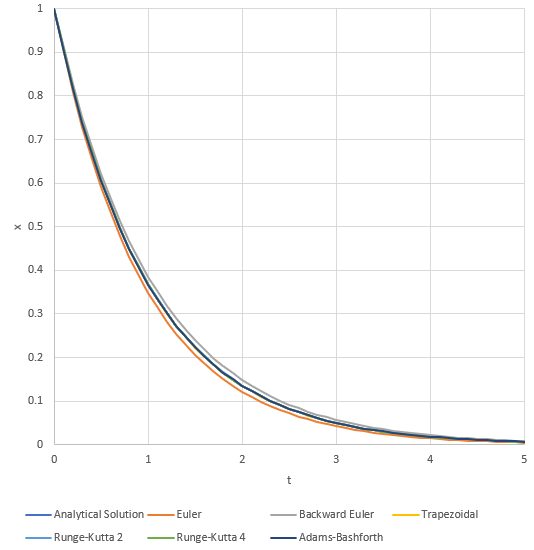 Error Analysis
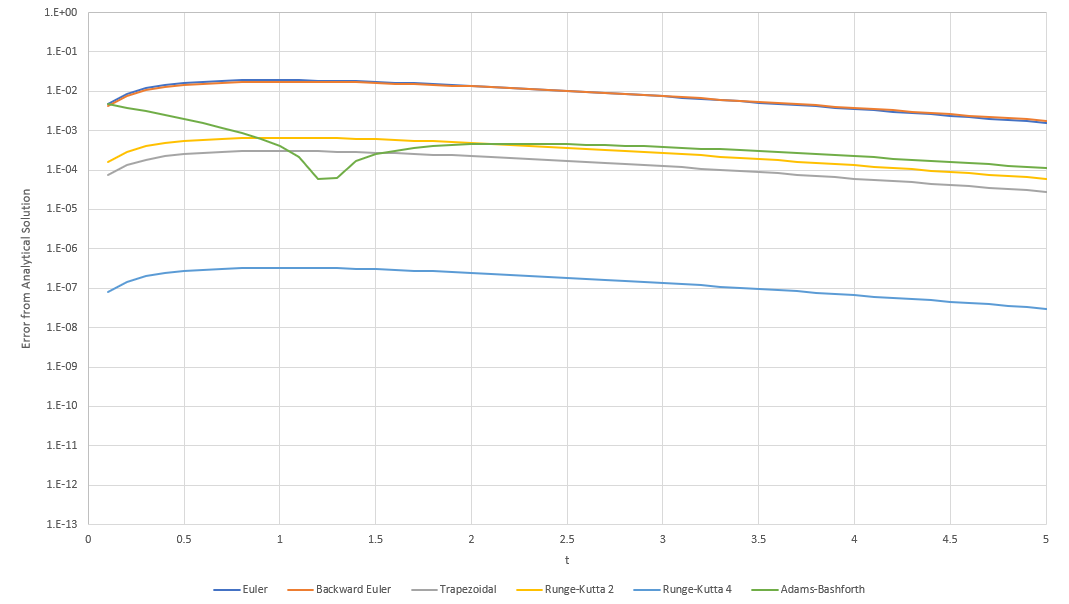